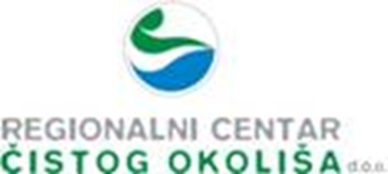 Nove tehnologije za nova radna mjesta
Regionalni centar čistog okoliša d.o.o.
Split, listopada 2016.
Sakupljanje, odvoz
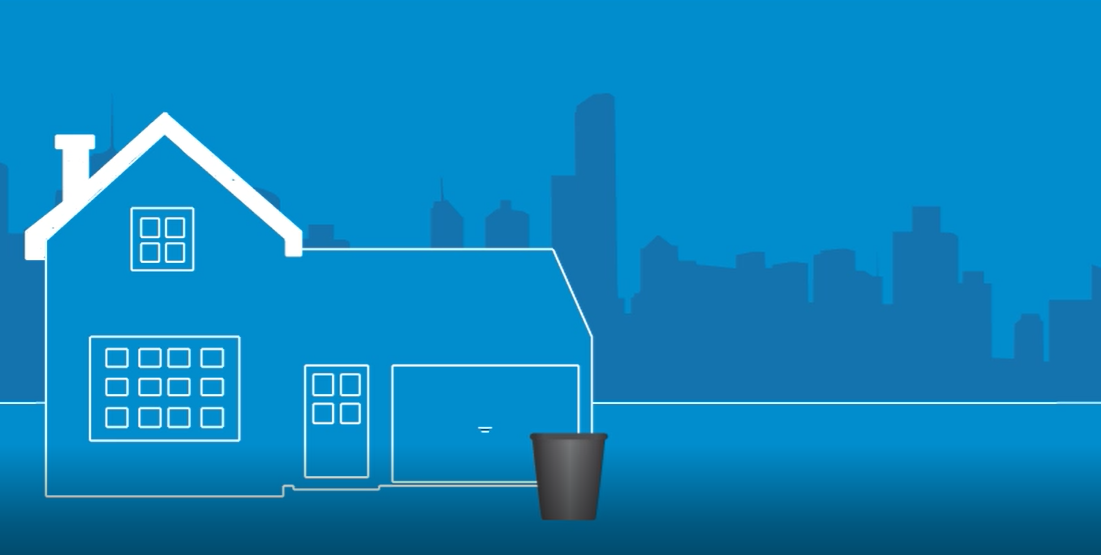 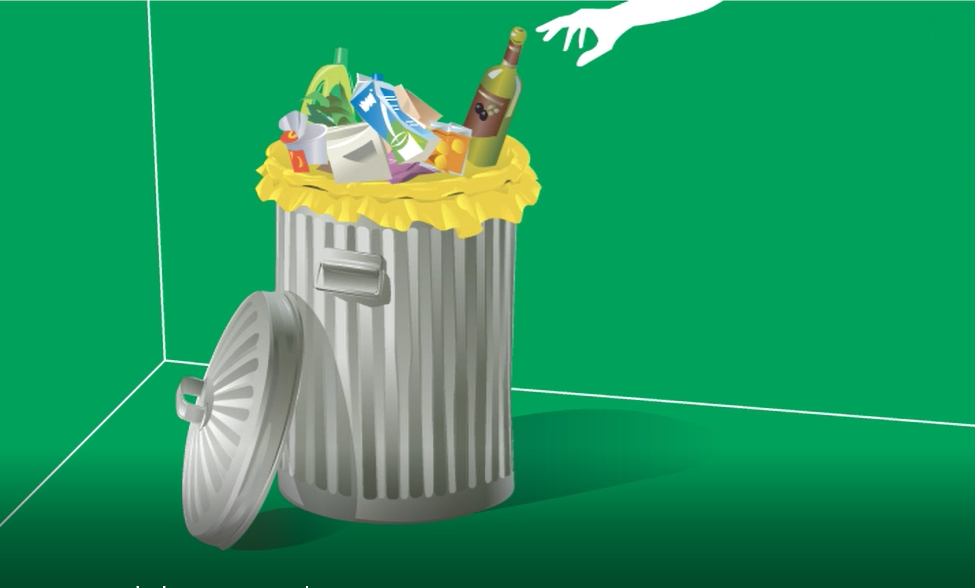 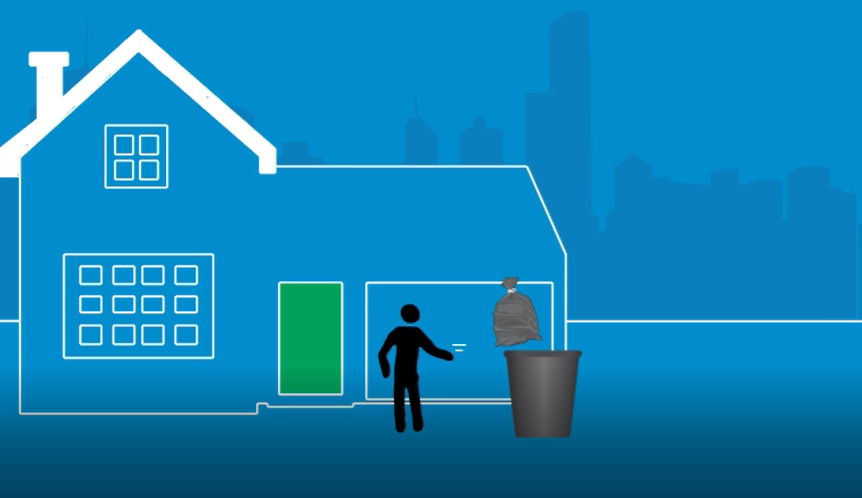 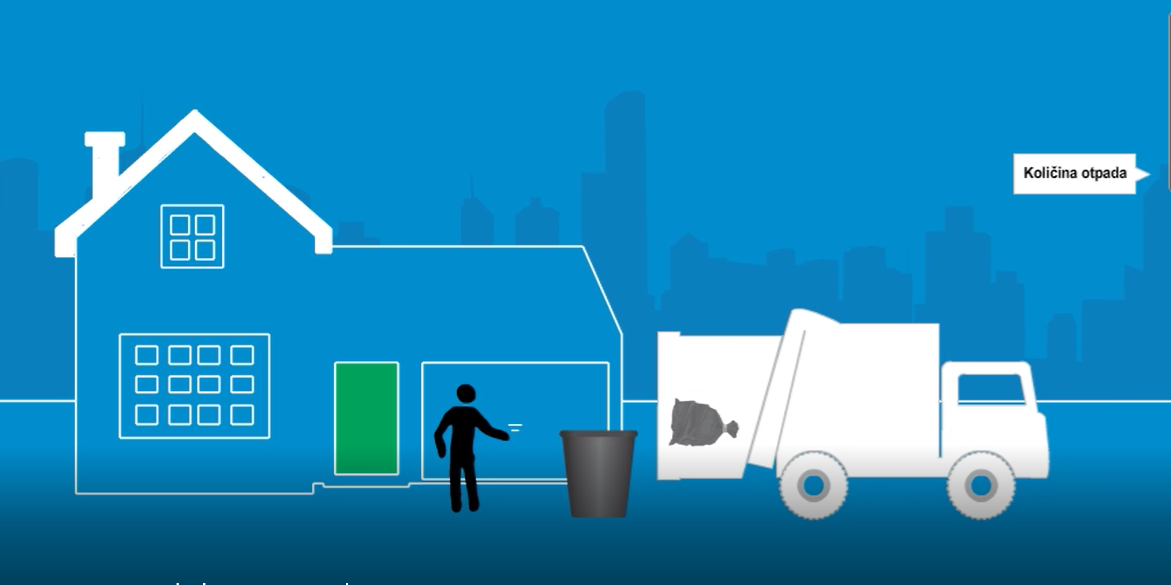 2
i odlaganje otpada
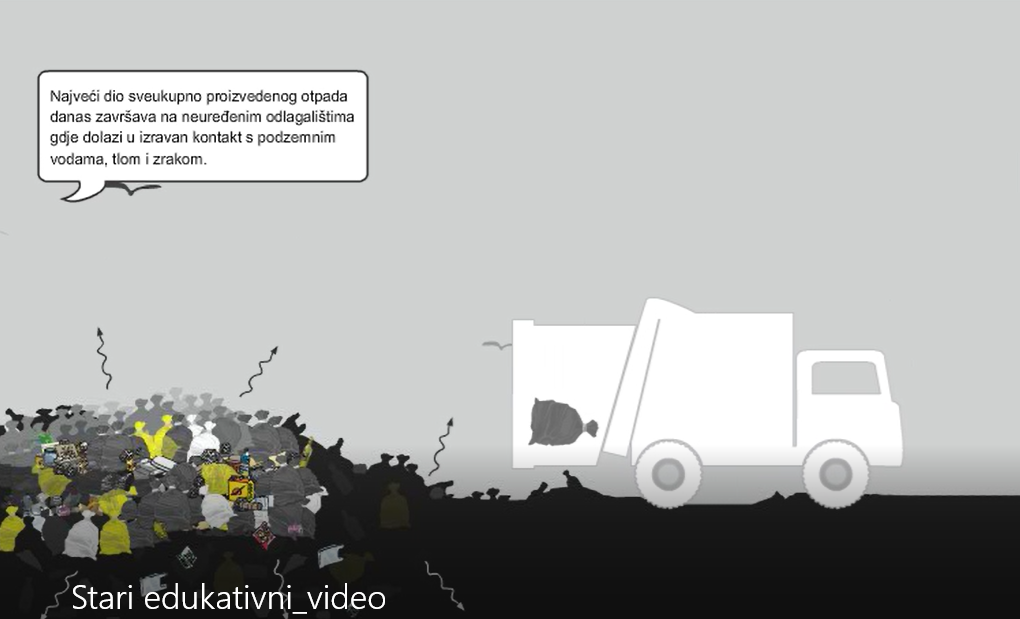 190.000 t/god
> 1 % - odvojeno sakupljeno -> u reciklažu
3
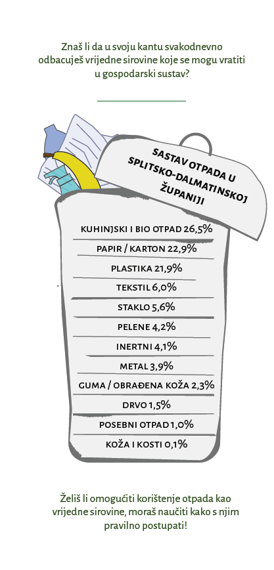 ~t/god:
 
plastike                      42.000 
papira/kartona           44.000 
metala                         7.000
stakla                         11.000
biootpada                   50.000
…
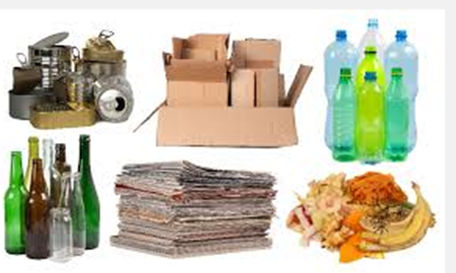 4
Dobro gospodarenje otpadom -> dobra organizacija + dobra volja
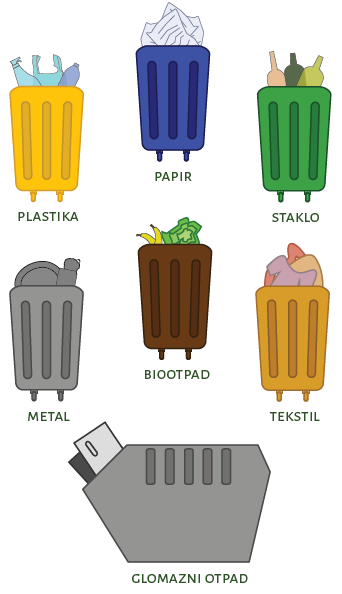 Organizatori odvojenog sakupljanja otpada: 
Gradovi i općine (jedinice lokalne samouprave) + komunalne tvrtke (sakupljači otpada) 

Izvršitelji: 
Stanovništvo = proizvođači otpada                                        Infrastruktura za gospodarenje 
                                                                                                 otpadom: zeleni otoci, reciklažna dvorišta,              
                                                                                                 sortirnice, CGO, pretovarne stanice, kompostane,…

Gospodarstvenici: 
Osnivači pogona za reciklažu                                                USPOSTAVA SUSTAVA do 2020.!!! 

Obrada miješanog komunalnog otpada: 
Splitsko-dalmatinska županija: 
Izgradnja centra za gospodarenje otpadom (CGO) i pretovarnih stanica
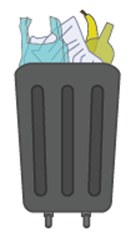 Miješani komunalni otpad
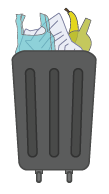 5
USPOSTAVLJENI SUSTAV
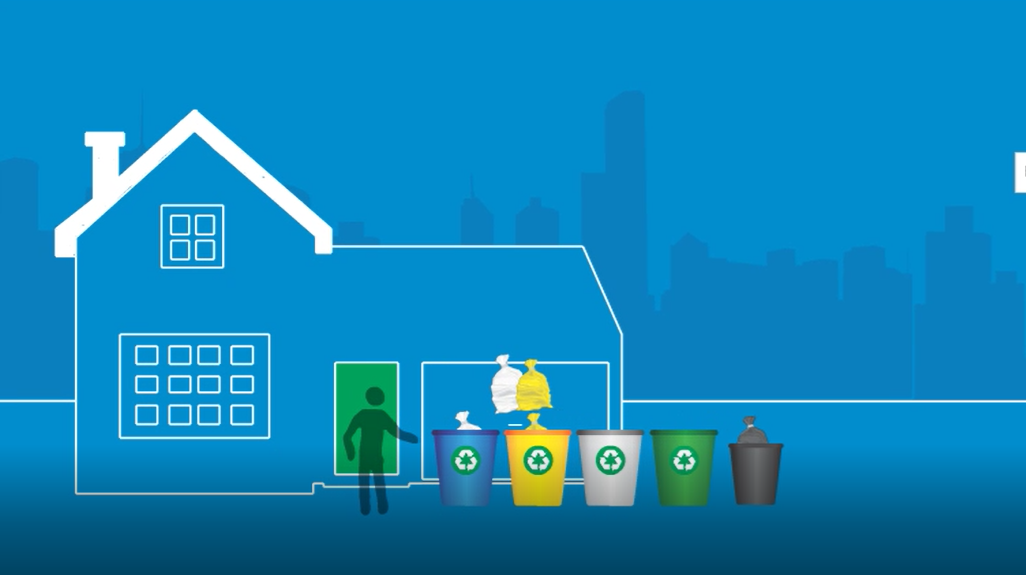 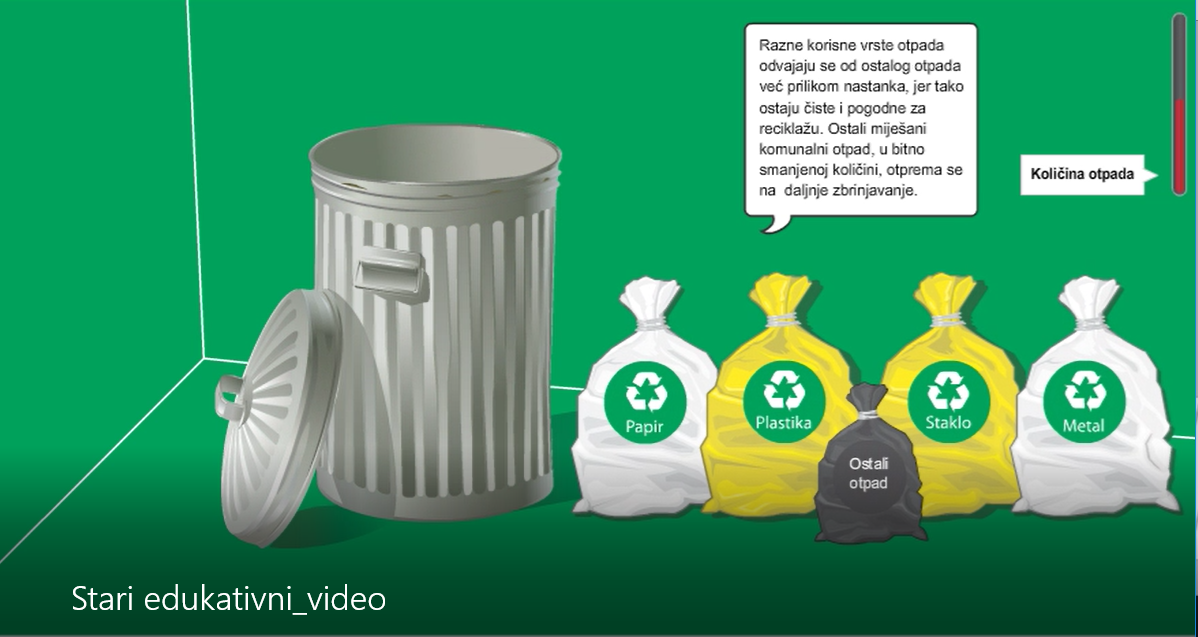 „Zeleni/eko otoci”
Sortiranje otpada na kućnom pragu  = primarna selekcija
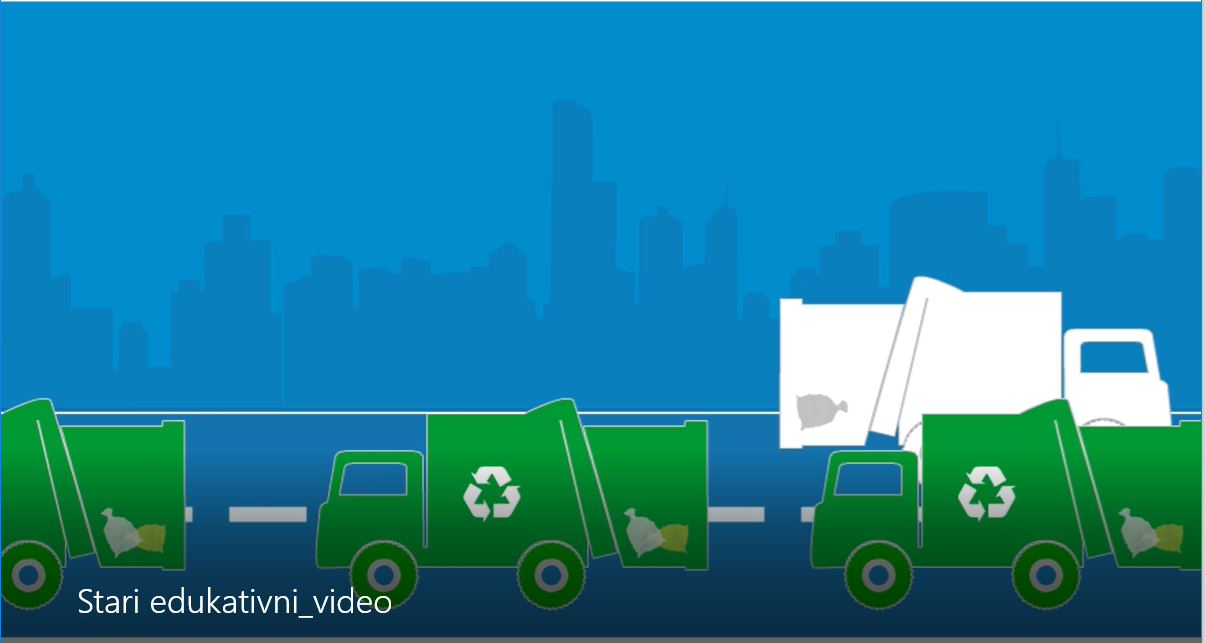 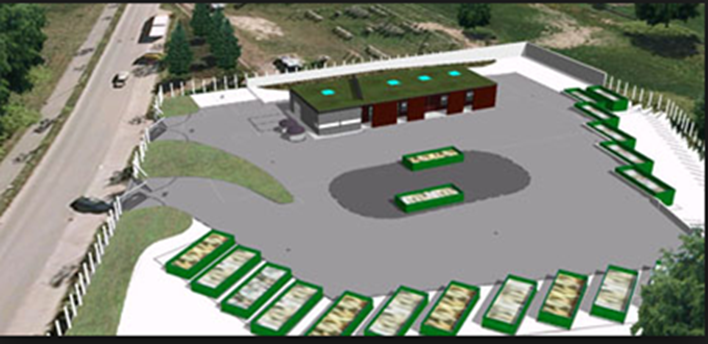 6
Reciklažno dvorište
Prijevoz selektiranog otpada na obradu
Nova radna mjesta
http://www.w-stadler.de/en/stadler-anlagen/papier---kartonagetrennung/index.php
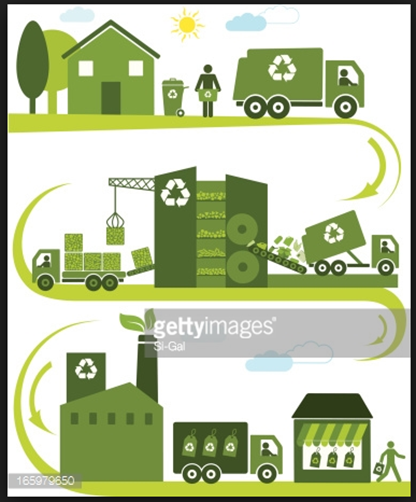 http://www.w-stadler.de/en/recyclinganlagen/leichtverpackungen--lvp-/index.php
https://www.youtube.com/watch?v=7CFE5tD1CCI
https://www.youtube.com/watch?v=5YaTpL8nl7c
https://www.youtube.com/watch?v=S4pY-LcCNyU
https://www.youtube.com/watch?v=LJ7uUfO6v9k
7
Kružno gospodarstvo
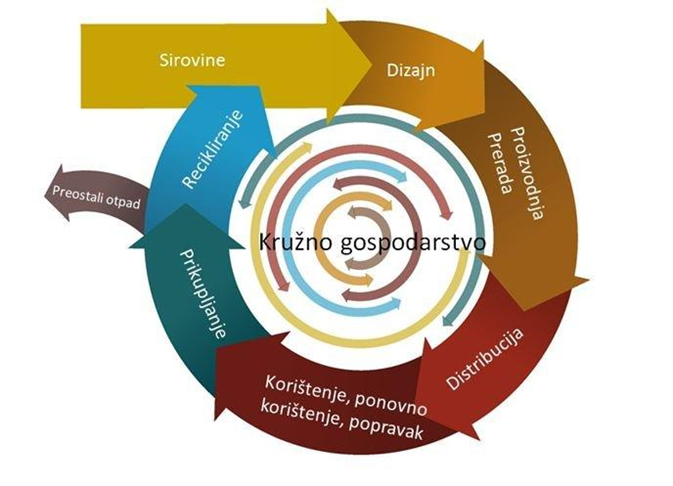 Sustavi
8
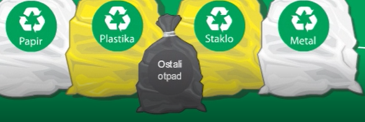 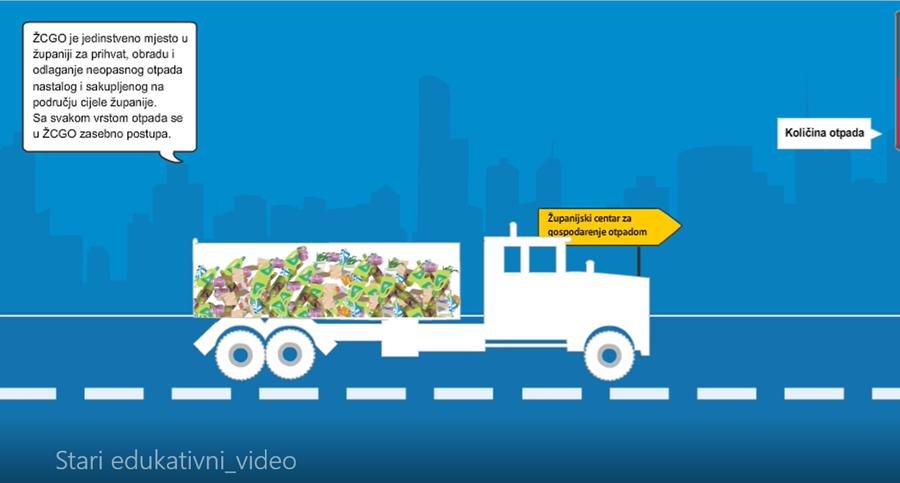 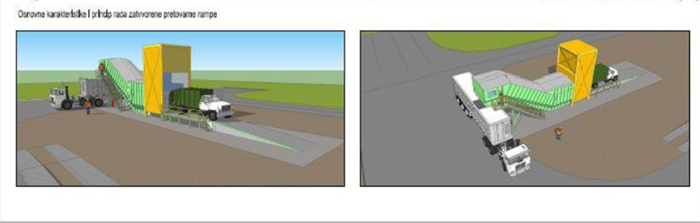 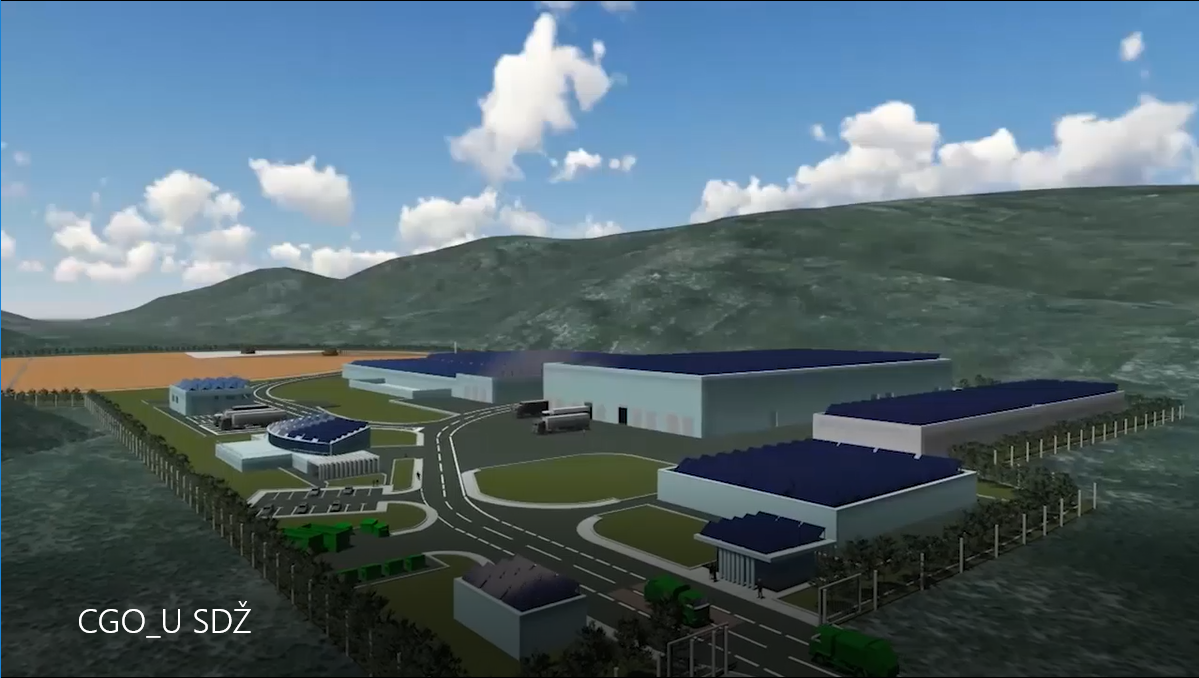 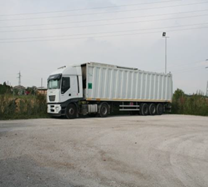 9
Zaključci
Razviti sustav: 

Suradnja svih dionika: JLS, komunalne tvrtke, proizvođači otpada, gospodarstvenici, inspekcija

Edukacija dionika: odgojno-obrazovne institucije, JLS, komunalne tvrtke, udruge
10
Razvoj sustava gospodarenja otpadom
iz                                                                                      u
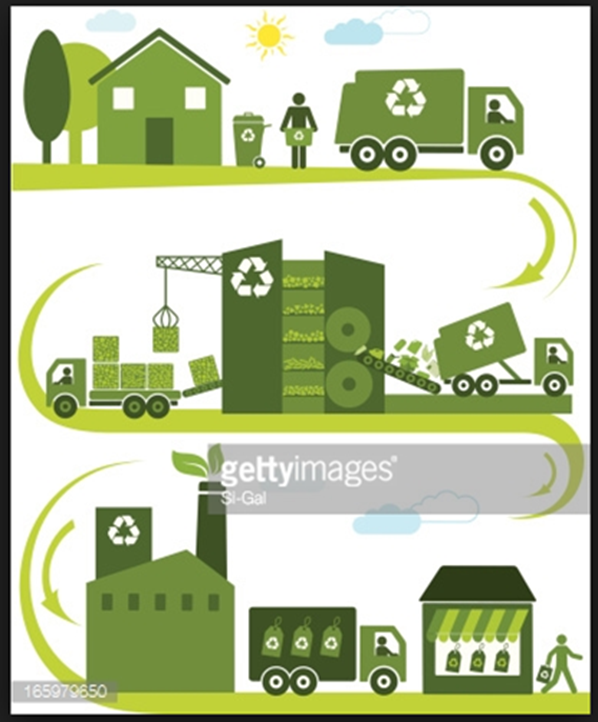 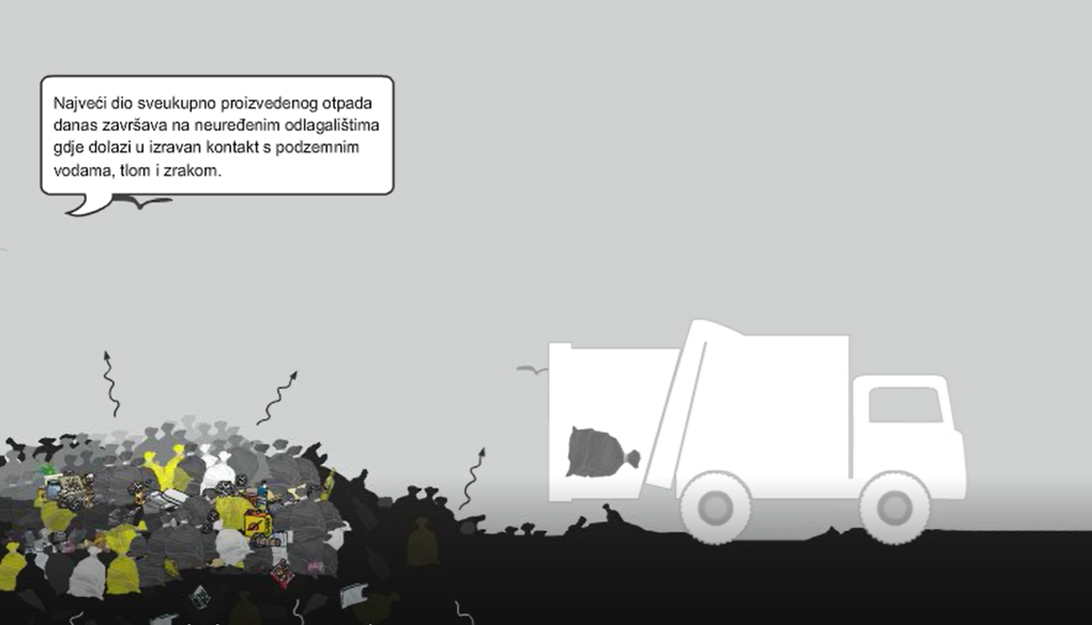 11
„Zelena radna mjesta” / Sigurna radna mjesta
Odvajanje i obrada otpada –> reciklaža: 

Štite se prirodni izvori sirovina, proizvodi se iz sekundarnih sirovina
Smanjuje količina potrebne energije 
Smanjuje se količina stakleničkih plinova 
Smanjuje se prostor potreban za odlagališta
…
 Stručna sprema: niska, srednja (razni profili), visoka  (razni profili)
12